Massachusetts HIV Epidemiologic Profile: 
Data as of 1/1/2023
Statewide Report
[Speaker Notes: Suggested citation:
Massachusetts Department of Public Health, Bureau of Infectious Disease and Laboratory Sciences. Massachusetts HIV Epidemiologic Profile, Statewide Report – Data as of 1/1/2023 https://www.mass.gov/lists/hivaids-epidemiologic-profiles Published November 2023. Accessed [date].

Bureau of Infectious Disease and Laboratory SciencesMassachusetts Department of Public Health
Jamaica Plain Campus/State Public Health Laboratory
305 South StreetJamaica Plain, MA 02130

Questions about this report
Tel: (617) 983-6560
To reach the Reporting and Partner Services Line*
Tel: (617) 983-6999
To speak to the on-call epidemiologist 
Tel: (617) 983-6800
Questions about infectious disease reporting
Tel: (617) 983-6801
Requests for additional data
https://www.mass.gov/lists/infectious-disease-data-reports-and-requests 
Slide sets for HIV Epidemiologic Profile Reports
https://www.mass.gov/lists/hivaids-epidemiologic-profiles

* Providers may use this number to report individuals newly diagnosed with a notifiable sexually transmitted infection, including HIV, or request partner services. Partner services is a free and confidential service for individuals recently diagnosed with a priority infection. The client-centered program offers counseling, linkage to other health and social services, anonymous notification of partners who were exposed and assistance with getting testing and treatment. For more information, see: https://www.mass.gov/service-details/partner-services-program-information-for-healthcare-providers)]
Number of new HIV infection diagnoses and deaths among individuals reported with HIV infection, Massachusetts 2012–20211
1 Please consider the impact of the COVID-19 pandemic on infectious disease screening, treatment, and surveillance in the interpretation of data from 2020 to 2021.
Data Source: Bureau of Infectious Disease and Laboratory Sciences, data are current as of 1/1/2023 and subject to change
2
[Speaker Notes: The figure displays trends in the annual number of new HIV diagnoses and deaths among individuals with HIV/AIDS from 2012-2021.

After decreasing from 711 diagnoses in 2012 to approximately 640 diagnoses per year from 2014 to 2018 (five-year average = 638), the number of new HIV infection diagnoses declined to a ten-year low of 537 in 2019. In 2020, the number of new HIV infection diagnoses further declined to 436 and then remained at this lower level in 2021, when there were 446 diagnoses. However, caution should be used in the interpretation of this decline and following stabilization due to the impact of COVID-19 on access to HIV testing and care services, and case surveillance activities. The number of deaths due to any cause among individuals reported with HIV infection increased by 23% from 280 in 2012 to 345 in 2021.]
Number of persons living with HIV infection, Massachusetts 2012–20211
1 Please consider the impact of the COVID-19 pandemic on infectious disease screening, treatment, and surveillance in the interpretation of data from 2020 to 2021.
Data Source: Bureau of Infectious Disease and Laboratory Sciences, data are current as of 1/1/2023 and subject to change
3
[Speaker Notes: The figure displays a trend in the annual number of persons living with HIV infection from 2012-2021.
The number of persons living with HIV infection (PLWH) in Massachusetts increased by 13% from 20,737 in 2012 to 23,393 in 2021]
Percentage of individuals diagnosed with HIV infection by current gender, age, race/ethnicity, and exposure mode, Massachusetts 2019 – 2021 (N=1,419)1
Age at Diagnosis
Current Gender
Exposure Mode
Race/Ethnicity
1 Please consider the impact of the COVID-19 pandemic on infectious disease screening, treatment, and surveillance in the interpretation of data from 2020 to 2021.
NH = non-Hispanic; MSM=male-to-male sex; IDU=injection drug use; HTSX=heterosexual sex; Pres. HTSX=presumed heterosexual exposure, includes individuals assigned female at birth with a negative history of injection drug use who report having sex with an individual that identifies as male of unknown HIV status and risk; NIR=no identified risk; Data Source: Bureau of Infectious Disease and Laboratory Sciences, data are current as of 1/1/2023 and subject to change
4
[Speaker Notes: The figure is a series of bar charts displaying the distribution of recent HIV diagnoses by current gender, age, race/ethnicity, and exposure mode.
The number of individuals diagnosed with HIV infection has decreased over the past decade in Massachusetts, but disparities persist by current gender, age, race/ethnicity, and exposure mode. Individuals newly diagnosed with HIV infection in Massachusetts during 2019–2021i were predominantly male (72%), young (26% 20–29 year-olds and 33% 30–39 year-olds), white (non-Hispanic) (35%), with an exposure mode of MSM (39%). While MSM was the leading exposure mode, a large percentage of new HIV infection diagnoses had no identified risk (25%).]
Percentage of individuals diagnosed with HIV infection by race/ethnicity and place of birth, Massachusetts 2019 – 20211
1 Please consider the impact of the COVID-19 pandemic on infectious disease screening, treatment, and surveillance in the interpretation of data from 2020 to 2021.
2 Non-US born and Puerto Rico/USD categories are combined for white non-Hispanic individuals due to small numbers to adhere to cell suppression rules.
3 US born and Puerto Rico/USD categories are combined for black non-Hispanic individuals due to small numbers to adhere to cell suppression rules.
4 All individuals diagnosed with HIV infection from 2019–2021 who were born in a US dependency (USD) were born in Puerto Rico (PR).
Data Source: Bureau of Infectious Disease and Laboratory Sciences, data are current as of 1/1/2023 and subject to change
NH = non-Hispanic; API = Asian/Pacific Islander;
2
5
Non-US
PR/USD4
3
United States
[Speaker Notes: The figure is a stacked bar chart displaying the distribution of recent HIV diagnoses by place of birth (non-US, Puerto Rico/US Dependency, or US) for each of four racial/ethnic groups: white NH (N=501), black NH (N=458), Hispanic/Latinx (N=384), and Asian/Pacific Islander (N=36).

Seventy-two percent of Asian/Pacific Islander individuals diagnosed with HIV infection during 2019–2021 were born outside the US, compared to 59% of black (non-Hispanic) and 53% of Hispanic/Latinx individuals. Twelve percent of white (non-Hispanic) individuals were born outside the US or in Puerto Rico.]
Percentage of individuals diagnosed with HIV infection by race/ethnicity, age, exposure mode, and place of birth by sex assigned at birth, Massachusetts 2019 – 20211
Race/Ethnicity
Age at Diagnosis
AMAB, N=1,022; AFAB, N=397
Exposure Mode
Place of Birth
1 Please consider the impact of the COVID-19 pandemic on infectious disease screening, treatment, and surveillance in the interpretation of data from 2020 to 2021.
AMAB = assigned male at birth; AFAB = assigned female at birth; NH = non-Hispanic; MSM=male-to-male sex; IDU=injection drug use; HTSX=heterosexual sex; Pres. HTSX=presumed heterosexual exposure, includes individuals assigned female at birth with a negative history of injection drug use who report having sex with an individual that identifies as male of unknown HIV status and risk; NIR=no identified risk
Data Source: Bureau of Infectious Disease and Laboratory Sciences, data are current as of 1/1/2023 and subject to change
6
[Speaker Notes: The figure is a series of bar charts displaying a comparison of the distribution of recent HIV diagnoses for individuals assigned male at birth (AMAB) and individuals assigned female at birth (AFAB) by race/ethnicity, age, exposure mode, and place of birth.
The distributions of new HIV infection diagnoses by race/ethnicity, age, exposure mode, and place of birth varied by sex assigned at birth: the largest proportion of individuals assigned male at birth (AMAB) was white (non-Hispanic) (38%), while the largest proportion of individuals assigned female at birth (AFAB) was black (non-Hispanic) (50%). A larger proportion of individuals AMAB (29%) than AFAB (17%) was diagnosed between the ages of 20 and 29 years. MSM was the predominant exposure mode among individuals AMAB (54%), while the largest proportion of individuals AFAB was reported with NIR (31%). A larger proportion of individuals AFAB (55%) than AMAB (35%) was born outside the US.]
Percentage of individuals diagnosed with HIV infection by exposure mode and race/ethnicity, Massachusetts 2019 – 20211
1 Please consider the impact of the COVID-19 pandemic on infectious disease screening, treatment, and surveillance in the interpretation of data from 2020 to 2021.
NH = non-Hispanic; MSM=male-to-male sex; IDU=injection drug use; HTSX=heterosexual sex; Pres. HTSX=presumed heterosexual exposure, includes individuals assigned female at birth with a negative history of injection drug use who report having sex with an individual that identifies as male of unknown HIV status and risk; NIR=no identified risk
Data Source: Bureau of Infectious Disease and Laboratory Sciences, data are current as of 1/1/2023 and subject to change
7
[Speaker Notes: The figure is a bar chart displaying the distribution of recent HIV diagnoses by exposure mode for each of three racial/ethnic groups: white NH (N=501), black NH (N=458), and Hispanic/Latinx (N=384).

While the predominant exposure mode among white (non-Hispanic) and Hispanic/Latinx individuals recently diagnosed with HIV infection was MSM (39% and 55%, respectively), the largest proportion of black (non-Hispanic) individuals was assigned no identified risk for exposure mode (42%).]
Average annual age-adjusted HIV diagnosis rates per 100,000 population1 by sex assigned at birth and race/ethnicity, Massachusetts 2019 – 20212 (N=1,419)
i As of 1/1/2020, BIDLS calculates rates per 100,000 population using denominators estimated by the University of Massachusetts Donahue Institute using a modified Hamilton-Perry model (Strate S, et al. Small Area Population Estimates for 2011 through 2020, report published Oct 2016). Note that rates and trends calculated using previous methods cannot be compared to these. All rates are age-adjusted using the 2000 US standard population.
*Rates based on numerators <12 are marked with an asterisk (*) and should be interpreted with caution.
1 Please consider the impact of the COVID-19 pandemic on infectious disease screening, treatment, and surveillance in the interpretation of data from 2020 to 2021; NH = non-Hispanic; API = Asian/Pacific Islander
Data Source: Bureau of Infectious Disease and Laboratory Sciences, data are current as of 1/1/2023 and subject to change
8
[Speaker Notes: The figure is a bar chart displaying the average annual HIV diagnosis rates per 100,000 among individuals assigned male at birth, individuals assigned female at birth, and the Massachusetts total population for four racial/ethnic groups: white NH, black NH, Hispanic/Latinx, and Asian/Pacific Islander.
In 2019 – 2021, the average annual age-adjusted HIV diagnosis rate per 100,000 population of individuals assigned male at birth (AMAB) was three times that of individuals assigned female at birth (AFAB).
There were large disparities in average annual age-adjusted HIV diagnosis rates for 2019 to 2021 by race/ethnicity. Compared to the rate among white (non-Hispanic) individuals, the rate among: 
black (non-Hispanic) individuals was eight times greater, and 
Hispanic/Latinx individuals was four times greater.
With respect to differences based on race/ethnicity and sex assigned at birth, the average annual age-adjusted HIV diagnosis rate for 2019 to 2021 among:
black (non-Hispanic) individuals assigned male at birth (AMAB), was six times that of white (non-Hispanic) individuals AMAB, 
Hispanic/Latinx individuals AMAB was four times that of white (non-Hispanic) individuals AMAB,
black (non-Hispanic) individuals assigned female at birth (AFAB) was 16 times that of white (non-Hispanic) individuals AFAB, and
Hispanic/Latinx individuals AFAB was three times that of white (non-Hispanic) individuals AFAB.]
Percentage of PLWH by current gender, age, race/ethnicity, and exposure mode, Massachusetts 2021i (N=23,393)1
Current Age
Current Gender
Race/Ethnicity
Exposure Mode
1 Please consider the impact of the COVID-19 pandemic on infectious disease screening, treatment, and surveillance in the interpretation of data from 2020 to 2021.
NH = non-Hispanic; MSM=male-to-male sex; IDU=injection drug use; HTSX=heterosexual sex; Pres. HTSX=presumed heterosexual exposure, includes individuals assigned female at birth with a negative history of injection drug use who report having sex with an individual that identifies as male of unknown HIV status and risk; NIR=no identified risk; Data Source: Bureau of Infectious Disease and Laboratory Sciences, data are current as of 1/1/2023 and subject to change
9
[Speaker Notes: The figure is a series of bar charts displaying the distribution of persons living with HIV infection by current gender, age, race/ethnicity, and exposure mode.

Racial/ethnic disparities persist among PLWH, and marked differences exist by current gender, age, and exposure mode. PLWH in Massachusetts are predominantly male (70%), older (32% among 50–59 year-olds), and white non-Hispanic (39%). Male-to-male sex was the most frequently reported exposure mode, at 40%.]
Percentage of PLWH by race/ethnicity and place of birth, Massachusetts 20211
1 Please consider the impact of the COVID-19 pandemic on infectious disease screening, treatment, and surveillance in the interpretation of data from 2020 to 2021.
2 PR/USD = Puerto Rico/US Dependencies, 98% persons living with HIV infection on 12/31/2021 who were born in PR/USD were born in Puerto Rico; NH = non-Hispanic; API = Asian/Pacific Islander; 
Data Source: Bureau of Infectious Disease and Laboratory Sciences, data are current as of 1/1/2023 and subject to change
10
Non-US
PR/USD2
United States
[Speaker Notes: The figure is a stacked bar chart displaying the distribution of persons living with HIV infection by place of birth (non-US, Puerto Rico/US Dependency, or US) for each of four racial/ethnic groups: white NH (N=9,140), black NH (N=7,035), Hispanic/Latinx (N=6,346) and Asian/Pacific Islander (N=560).
A total of 77% of Asian/Pacific Islander PLWH in Massachusetts in 2021 were born outside the US, compared to 52% of black (non-Hispanic), 33% of Hispanic/Latinx, and 8% of white (non-Hispanic) PLWH.]
Percentage of persons living with HIV infection (PLWH) by race/ethnicity, age, exposure mode, and place of birth by sex assigned at birth, Massachusetts 20211
Current Age
Race/Ethnicity
Assigned Male at Birth, N= 16,622; Assigned Female at Birth, N= 6,771
Exposure Mode
Place of Birth
1 Please consider the impact of the COVID-19 pandemic on infectious disease screening, treatment, and surveillance in the interpretation of data from 2020 to 2021. 
NH = non-Hispanic; MSM=male-to-male sex; IDU=injection drug use; HTSX=heterosexual sex; Pres. HTSX=presumed heterosexual exposure, includes individuals assigned female at birth with a negative history of injection drug use who report having sex with an individual that identifies as male of unknown HIV status and risk; NIR=no identified risk; Data Source: Bureau of Infectious Disease and Laboratory Sciences, data are current as of 1/1/2023 and subject to change
11
[Speaker Notes: The figure is a series of bar charts displaying a comparison of the distribution of persons living with HIV infection for individuals assigned male at birth (AMAB) and individuals assigned female at birth (AFAB) by race/ethnicity, age, exposure mode, and place of birth.
The distributions of PLWH by race/ethnicity, exposure mode, and place of birth varied by sex assigned at birth: the largest proportion of individuals assigned male at birth (AMAB) living with HIV infection was white (non-Hispanic) (46%), while the largest proportion of individuals assigned female at birth (AFAB) was black (non-Hispanic) (47%). MSM (56%) was the predominant exposure mode among individuals AMAB compared to heterosexual sex (34%) and presumed heterosexual sex (31%) among individuals AFAB. A larger proportion of individuals AFAB (42%) than AMAB (25%) was born outside the US.]
Percentage of PLWH by exposure mode and race/ethnicity, Massachusetts 20211
1 Please consider the impact of the COVID-19 pandemic on infectious disease screening, treatment, and surveillance in the interpretation of data from 2020 to 2021.
NH = non-Hispanic; MSM=male-to-male sex; IDU=injection drug use; HTSX=heterosexual sex; Pres. HTSX=presumed heterosexual exposure, includes individuals assigned female at birth with a negative history of injection drug use who report having sex with an individual that identifies as male of unknown HIV status and risk; NIR=no identified risk; Data Source: Bureau of Infectious Disease and Laboratory Sciences, data are current as of 1/1/2023 and subject to change
12
[Speaker Notes: The figure is a bar chart displaying the distribution of persons living with HIV infection by exposure mode for each of three racial/ethnic groups: white NH (N=9,140), black NH (N=7,035), and Hispanic/Latinx (N=6,346).
The predominant exposure mode among white (non-Hispanic) PLWH was MSM (60%). Among black (non-Hispanic) PLWH, the largest proportion was reported with no identified risk (27%), followed by heterosexual sex (21%), presumed heterosexual sex (19%), and MSM (19%). Among Hispanic/Latinx PLWH, the largest proportion was MSM (32%), followed by IDU (23%).]
Age-adjusted HIV prevalence rates per 100,000 population1 by sex assigned at birth and race/ethnicity, Massachusetts 2021 (N=23,393)2
1 As of 1/1/2020, BIDLS calculates rates per 100,000 population using denominators estimated by the University of Massachusetts Donahue Institute using a modified Hamilton-Perry model (Strate S, et al. Small Area Population Estimates for 2011 through 2020, report published Oct 2016). Note that rates and trends calculated using previous methods cannot be compared to these. All rates are age-adjusted using the 2000 US standard population.
2 Please consider the impact of the COVID-19 pandemic on infectious disease screening, treatment, and surveillance in the interpretation of data from 2020 to 2021; NH = non-Hispanic; API = Asian/Pacific Islander
Data Source: Bureau of Infectious Disease and Laboratory Sciences, data are current as of 1/1/2023 and subject to change
13
[Speaker Notes: The figure is a bar chart displaying the age-adjusted HIV prevalence rates per 100,000 population among individuals assigned male at birth, individuals assigned female at birth, and the Massachusetts total population for four racial/ethnic groups: white NH, black NH, Hispanic/Latinx, and Asian/Pacific Islander.
In 2021, the age-adjusted HIV prevalence rate per 100,000 population of individuals assigned male at birth (AMAB) was three times that of individuals assigned female at birth (AFAB). There were large disparities in age-adjusted prevalence rates by race/ethnicity. Compared to the rate among white (non-Hispanic) individuals, the rate among: 
black (non-Hispanic) individuals was nine times greater, and
Hispanic/Latinx individuals was six times greater. 
With respect to differences based on race/ethnicity and sex assigned at birth, the age-adjusted HIV prevalence rate among: 
black (non-Hispanic) individuals AFAB was 24 times that of white (non-Hispanic) individuals AFAB,
Hispanic/Latinx individuals AFAB was 10 times that of white (non-Hispanic) individuals AFAB, 
black (non-Hispanic) individuals AMAB was six times that of white (non-Hispanic) individuals AMAB, and
Hispanic/Latinx individuals AMAB was five times that of white (non-Hispanic) individuals AMAB.]
Average annual age-adjusted death rates among individuals reported with HIV per 100,000 population1 by sex assigned at birth and race/ethnicity, Massachusetts 2019–20212 (Total number of deaths among individuals reported with HIV from 2019–2021=962)
1 As of 1/1/2020, BIDLS calculates rates per 100,000 population using denominators estimated by the University of Massachusetts Donahue Institute using a modified Hamilton-Perry model (Strate S, et al. Small Area Population Estimates for 2011 through 2020, report published Oct 2016). Note that rates and trends calculated using previous methods cannot be compared to these. All rates are age-adjusted using the 2000 US standard population.
2 Please consider the impact of the COVID-19 pandemic on infectious disease screening, treatment, and surveillance in the interpretation of data from 2020 to 2021; NH = non-Hispanic
Data Source: Bureau of Infectious Disease and Laboratory Sciences, data are current as of 1/1/2023 and subject to change
14
[Speaker Notes: The figure is a bar chart displaying the average annual age-adjusted death rate (2019-2021) among individuals reported with HIV per 100,000 for Massachusetts total, individuals assigned male at birth, individuals assigned female at birth, white NH individuals, black NH individuals, and Hispanic/Latinx individuals.
Age-Adjusted Rates
In 2019 – 2021, the average annual age-adjusted death rate per 100,000 population for individuals assigned male at birth reported with HIV was three times that for individuals assigned female at birth. There were also large disparities in death rates by race/ethnicity: the rates among black (non-Hispanic) individuals and Hispanic/Latinx individuals were nine and five times that of white (non-Hispanic) individuals, respectively.]
Deaths among individuals reported with HIV by exposure mode, Massachusetts 2021 (N=345)1
1 Please consider the impact of the COVID-19 pandemic on infectious disease screening, treatment, and surveillance in the interpretation of data from 2020 to 2021.
MSM=male-to-male sex; IDU=injection drug use; HTSX=heterosexual sex; Pres. HTSX=presumed heterosexual exposure, includes individuals assigned female at birth with a negative history of injection drug use who report having sex with an individual that identifies as male of unknown HIV status and risk; NIR=no identified risk; Data Source: Bureau of Infectious Disease and Laboratory Sciences, data are current as of 1/1/2023 and subject to change
15
[Speaker Notes: The figure is an open pie chart which displays the distribution by exposure mode of deaths among individuals reported with HIV/AIDS for 2021. A text box in the center of the pie chart reads, “41% reported IDU".

Exposure Mode
Individuals with IDU exposure mode accounted for the largest proportion of deaths among individuals reported with HIV. In 2021, 35% of deaths among individuals with HIV were reported with an exposure mode of IDU and an additional 6% were reported with an exposure mode of MSM/IDU, compared to 18% and 3%, respectively, of 2021 HIV infection diagnoses.]
Five-year survival among with individuals with AIDS by year of diagnosis, Massachusetts 1987–20211  (Total number of AIDS diagnoses from 1987–2021, N=24,895)
2012-2016
2007-2011
2017-2021
2002-2006
1997-2001
1 Please consider the impact of the COVID-19 pandemic on infectious disease screening, treatment, and surveillance in the interpretation of data from 2020 to 2021.
Data Source: Bureau of Infectious Disease and Laboratory Sciences, data are current as of 1/1/2023 and subject to change
16
1992-1996
1987-1991
[Speaker Notes: The figure is a trendline that displays the percent of individuals alive less than 1, 1, 2, 3, 4, and 5 years after AIDS diagnosis for 7 cohorts by year of AIDS diagnosis: 1987-1991, 1992-1996, 1997-2001, 2002-2006, 2007-2011, 2012-2016, 2017-2021.
Survival among individuals diagnosed with AIDS
Survival of individuals diagnosed with AIDS has increased over time. In the earliest cohort of AIDS diagnoses (1987–1991), estimated survival at five years after AIDS diagnosis was 18%, compared to 86% in the most recent cohort (2017–2021).]
Age-adjusted rate of death per 100,000 population1 among individuals reported with HIV by sex assigned at birth, Massachusetts 2012–20212 (Total number of deaths among individuals reported with HIV from 2012–2021=3,040)
1 As of 1/1/2020, BIDLS calculates rates per 100,000 population using denominators estimated by the University of Massachusetts Donahue Institute using a modified Hamilton-Perry model (Strate S, et al. Small Area Population Estimates for 2011 through 2020, report published Oct 2016). Note that rates and trends calculated using previous methods cannot be compared to these. All rates are age-adjusted using the 2000 US standard population.
2 Please consider the impact of the COVID-19 pandemic on infectious disease screening, treatment, and surveillance in the interpretation of data from 2020 to 2021.
Data Source: Bureau of Infectious Disease and Laboratory Sciences, data are current as of 1/1/2023 and subject to change
17
Assigned Male at Birth
Total Population
Assigned Female at Birth
[Speaker Notes: The figure is a trendline displaying the age-adjusted rate of death per 100,000 population among individuals reported with HIV/AIDS for 2012 to 2021 for three groups: individuals assigned male at birth, individuals assigned female at birth, and the total population.
Trends in Age-Adjusted Rates of Death 
Over the last 10 years of available data, the age-adjusted rate of death per 100,000 population of individuals assigned male at birth (AMAB) reported with HIV has remained two to three times that of individuals assigned female at birth (AFAB). In 2021, the age-adjusted rate of individuals AMAB (6.3 per 100,000) was over three times the rate of individuals AFAB (1.8 per 100,000).]
Trends in causes of death among individuals reported with HIV infection, Massachusetts 2012–2020 (N=2,310)1,2
All Other Causes
Heart Disease
Cancer
External Causes of Injuries and Poisonings
COVID-19
HIV
1  Deaths among individuals reported with HIV infection with a missing cause of death are excluded from this analysis (2012–2020 N=385). Data are presented for the most recent ten-year period for which cause of death data was available.
2 Please consider the impact of the COVID-19 pandemic on infectious disease screening, treatment, and surveillance in the interpretation of data from 2020 to 2021.
Data Source: Bureau of Infectious Disease and Laboratory Sciences, data are current as of 1/1/2023 and subject to change
18
[Speaker Notes: The figure is a stacked bar chart displaying the number of deaths by cause of death for each year from 2012 to 2020. Six causes of death are included in the chart: HIV, COVID-19, External causes of injuries and poisonings, Cancer, Heart disease, and All other causes. 

Trends in Causes of Death
In 2020,i the leading causes of death among persons reported with HIV infection (with a known cause) were external causes of injuriesii and poisonings (which includes opioid overdoses) which accounted for 22% (N=65/294) of deaths, followed by HIV which accounted for 17% (N=50/294), and COVID-19, which accounted for 13% (N=37/294) of deaths. By comparison, the leading causes of death in 2020 among the general population of Massachusetts were cancer which accounted for 18% (N=12,381/68,269) of deaths, heart disease which accounted for 17% (N=11,797/68,269), and COVID-19, which accounted for 14% (N=9,455/68,269).iii While the top two causes of death differed for persons with reported HIV infection and the general population, COVID-19 was the third leading cause in both groups and accounted for a similar percentage of deaths. 
i Please consider the impact of the COVID-19 pandemic on infectious disease screening, treatment, and surveillance in the interpretation of 2020 and 2021 data
ii External causes of injuries includes intentional injuries (e.g., homicide and suicide), unintentional injuries (e.g., motor vehicle and non-transport related accidents), and injuries of undetermined intent.
iii Source: Massachusetts Department of Public Health, Office of Population Health. Massachusetts Deaths 2020; January 2023. available at: https://www.mass.gov/doc/2020-death-report/download]
Percentage distributions of 2019–2021 HIV infection diagnoses (N=1,419) and 2021 persons living with HIV infection (PLWH, N=23,393) by Health Service Region (HSR), Massachusetts1
New HIV Infection Diagnoses by HSR, 2019–2021
PLWH by HSR, 2021
1 Please consider the impact of the COVID-19 pandemic on infectious disease screening, treatment, and surveillance in the interpretation of data from 2020 to 2021.
* HSRs are regions defined geographically to facilitate focused health service planning. While prisons are not an HSR, the prison population is presented separately in this analysis because of its unique service planning needs. The prisons category represents persons who were diagnosed with HIV infection while in a correctional facility. As these data do not reflect current incarceration status, the category is not included for persons living with HIV infection.
Data Source: Bureau of Infectious Disease and Laboratory Sciences, data are current as of 1/1/2023 and subject to change
19
[Speaker Notes: The figure is a series of bar charts showing the percentage distribution of recent HIV diagnoses and people living with HIV infection by health service region.

The highest proportion of new HIV infection diagnoses in 2019 – 2021i was among residents of the Boston HSR (27%), followed by the Northeast HSR (21%), the Southeast HSR (16%), and the Metro West HSR (15%). Similar geographic distributions were observed for persons living with HIV infection (PLWH). The Boston HSR had the highest proportion of PLWH in 2021 (25%), followed by the Northeast and Southeast HSRs (both 18%), and the Western HSR (17%).]
Percentage distribution of HIV infection diagnoses by Health Service Region (HSR) and exposure mode, Massachusetts 2019–2021 (N=1,419)1
1 Please consider the impact of the COVID-19 pandemic on infectious disease screening, treatment, and surveillance in the interpretation of data from 2020 to 2021.
Data Source: Bureau of Infectious Disease and Laboratory Sciences, data are current as of 1/1/2023 and subject to change
20
[Speaker Notes: The figure is a bar chart displaying the percentage distribution of recent HIV diagnoses by exposure mode for each of six health service regions: Boston, Central, MetroWest, Northeast, Southeast, and Western.
MSM was the most frequently reported exposure mode in all regions of Massachusetts for individuals diagnosed with HIV infection during 2019 to 2021, accounting for 51% of diagnoses in the Western HSR, 44% in the Metro West HSR, 41% in the Central HSRs, 40% in the Northeast HSR, 37% in the Boston HSR, and 34% in the Southeast HSR. The Boston HSR had the highest proportion of individuals with IDU exposure mode at 24%. IDU accounted for 4% to 15% of HIV infection diagnoses in the remaining regions.]
Percentage distribution of HIV infection diagnoses by Health Service Region (HSR) and race/ethnicity, Massachusetts 2019–2021 (N=1,419)1
1 Please consider the impact of the COVID-19 pandemic on infectious disease screening, treatment, and surveillance in the interpretation of data from 2020 to 2021.
Data Source: Bureau of Infectious Disease and Laboratory Sciences, data are current as of 1/1/2023 and subject to change
21
[Speaker Notes: The figure is a bar chart displaying the percentage distribution of recent HIV diagnoses by race/ethnicity for each of six health service regions: Boston, Central, MetroWest, Northeast, Southeast, and Western.

The Southeast HSR had the highest proportion of recent HIV infection diagnoses (2019–2021i) among white (non-Hispanic) individuals at 45%, while the Boston HSR had the highest proportion among black non-Hispanic individuals at 40%, and the Northeast and Western HSRs had the highest proportions among Hispanic/Latinx individuals at 36% and 35%, respectively.]
Average annual age-adjusted rate of HIV infection diagnosis per 100,000 population by county, Massachusetts 2019–20211
1 Please consider the impact of the COVID-19 pandemic on infectious disease screening, treatment, and surveillance in the interpretation of data from 2020 to 2021.
*Rates based on numerators <12 are marked with an asterisk (*) and should be interpreted with caution. 
Barnstable, Dukes and Nantucket Counties are combined because of small numbers. 
Data Source: Bureau of Infectious Disease and Laboratory Sciences, data are current as of 1/1/2023 and subject to change
22
Barnstable/
Dukes/
Nantucket
[Speaker Notes: The figure is a bar chart that displays the average annual rate of HIV diagnosis per 100,000 population for all Massachusetts counties: Barnstable/Dukes/Nantucket (6.6), Berkshire (2.7), Bristol (5.4), Essex (6.5), Franklin (2.1), Hampden (6.0), Hampshire (2.8), Middlesex (5.5), Norfolk (4.8), Plymouth (5.9), Suffolk (14.7), and Worcester (5.7). 

Recently, Suffolk County, in which Boston is the biggest city, was selected as one of 48 counties nationally that is prioritized for funding in the U.S. Department of Health and Human Services’ initiative “Ending the HIV Epidemic (EHE): A Plan for America”. This is a ten-year initiative beginning in 2020 to achieve a 75% reduction in new HIV infections in five years and at least a 90% reduction in ten years. For more information about EHE, see https://www.hrsa.gov/ending-hiv-epidemic and https://jri.org/ending-the-hiv-epidemic-in-Massachusetts#:~:text=EHE%20efforts%20in%20Massachusetts%20aim,new%20HIV%20infections%2C%20and%20end for the Suffolk County EHE Plan. Suffolk County had the highest average age-adjusted rate of HIV infection diagnosis during 2019 to 2021 among all Massachusetts counties at 14.7 per 100,000, as well as the highest prevalence rate of persons living with HIV infection in 2021 at 785.8 per 100,000.]
Average annual rate of HIV infection diagnosis per 100,000 population1 by city/town, Massachusetts 2019–20212
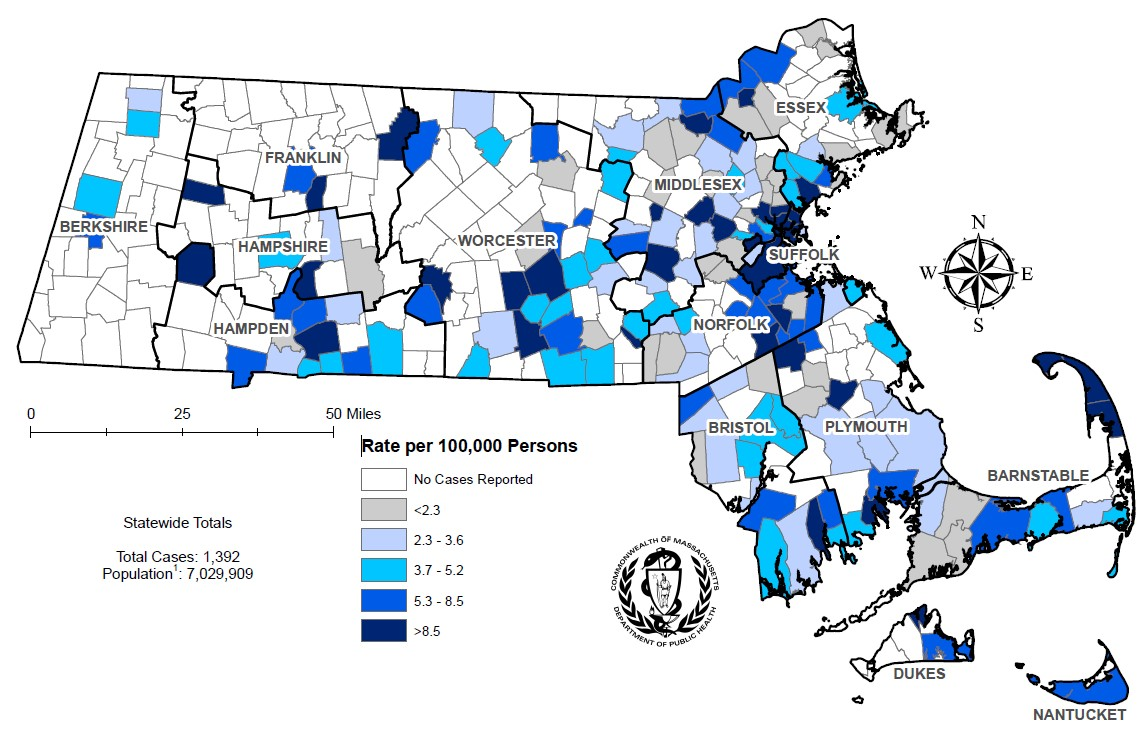 Note: regional HIV data exclude individuals diagnosed in a correctional facility
1 As of 1/1/2020, BIDLS calculates rates per 100,000 population using denominators estimated by the University of Massachusetts Donahue Institute using a modified Hamilton-Perry model.
2 Please consider the impact of the COVID-19 pandemic on infectious disease screening, treatment, and surveillance in the interpretation of data from 2020 to 2021.
Data Source: Bureau of Infectious Disease and Laboratory Sciences, data are current as of 1/1/2023 and subject to change
23
[Speaker Notes: The figure is a rate map of Massachusetts displaying the average annual rate of diagnosis per 100,000 population by city/town. Cities and towns are in one of six categories: no reported cases, less than 2.3 per 100,000, 2.3-3.6 per 100,000, 3.7-5.2 per 100,000, 5.3-8.5 per 100,000, or greater than 8.5 per 100,000.

The cities and towns with the highest average annual rate of HIV infection diagnosis during 2019 to 2021ii included Everett (20.4 per 100,000), Brockton (18.9), Boston (17.0), Lawrence (15.7), and Malden (14.6).iii Boston had the highest number of new HIV infection diagnoses from 2019–2021 (N=344), followed by Worcester (N=82).

ii Please consider the impact of the COVID-19 pandemic on infectious disease screening, treatment, and surveillance in the interpretation of 2020 and 2021 data
iii Among cities that reported at least 12 HIV infections during 2019-2021.]
Prevalence rate of persons living with HIV infection (PLWH) per 100,000 population1 by city/town, Massachusetts 20212
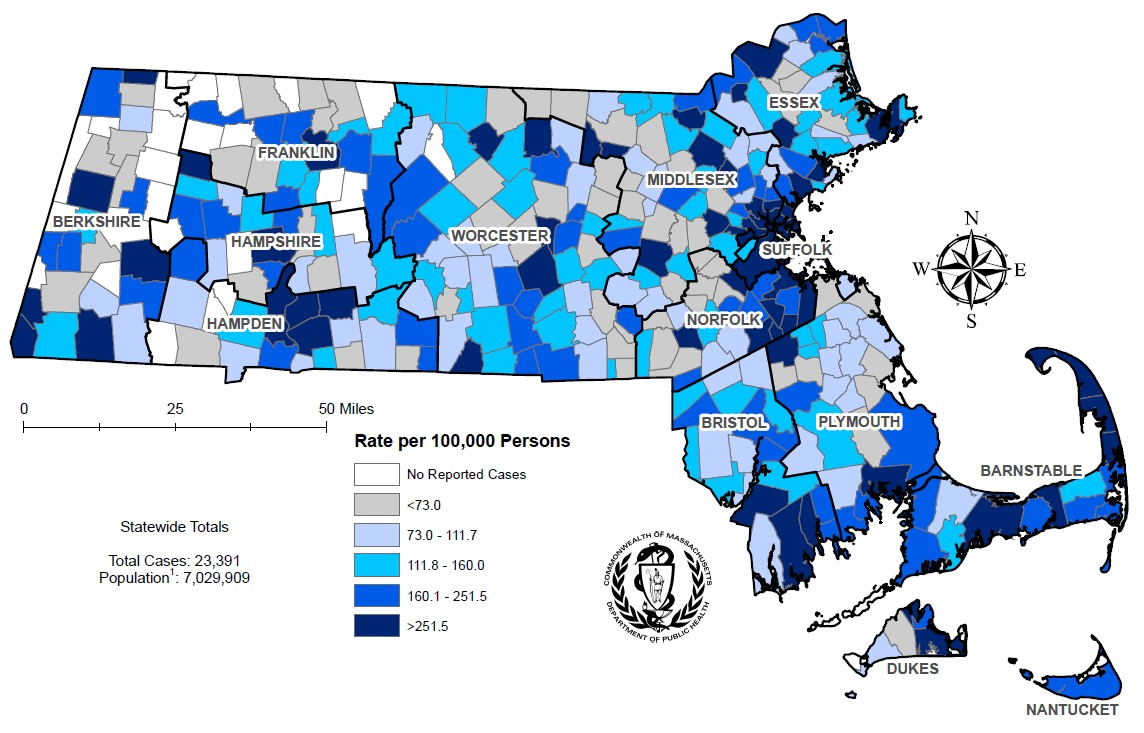 Note: regional HIV data exclude individuals diagnosed in a correctional facility
1 As of 1/1/2020, BIDLS calculates rates per 100,000 population using denominators estimated by the University of Massachusetts Donahue Institute using a modified Hamilton-Perry model.
2 Please consider the impact of the COVID-19 pandemic on infectious disease screening, treatment, and surveillance in the interpretation of data from 2020 to 2021.
Data Source: Bureau of Infectious Disease and Laboratory Sciences, data are current as of 1/1/2023 and subject to change
24
[Speaker Notes: The figure is a rate map of Massachusetts displaying the HIV prevalence rate per 100,000 population by city/town. Cities and towns are in one of six categories: no reported cases, less than 73.0 per 100,000, 73.0-111.7 per 100,000, 111.8-160.0 per 100,000, 160.1-251.5 per 100,000, or greater than 251.5 per 100,000.

The cities and towns in Massachusetts with the highest prevalence rate of PLWH in 2021 included Provincetown (11,439.9 per 100,000), Boston (838.9), Springfield (834.4), Holyoke (781.9), and Chelsea (740.4).v Boston and Springfield had the highest numbers of PLWH in 2021, at 5,668 and 1,301, respectively.
v Among cities that reported at least 50 PLWH as of 12/31/2021. Note: The rate of HIV prevalence for Provincetown is very high because of small population size (3,663), as opposed to the number of cases (419).]
Stages of HIV care among individuals newly diagnosed with HIV infection in Massachusetts, 2020 (N=408)1
1 Please consider the impact of the COVID-19 pandemic on infectious disease screening, treatment, and surveillance in the interpretation of data from 2020 to 2021.
“Virally Suppressed” is defined as having a VL <200 copies/mL for the most recent VL test drawn during the 12-month period after diagnosis.
“Linked to Care” is defined as having ≥1 viral load (VL) or CD4 test result within 3 months of diagnosis. 
“Retained in Care” is defined as having ≥2 VL or CD4 test results at least 3 months apart during the 12-month period after diagnosis. 
Data Source: Bureau of Infectious Disease and Laboratory Sciences, data are current as of 1/1/2023 and subject to change
25
[Speaker Notes: The figure is a bar chart displaying the percentage of individuals newly diagnosed with HIV infection in Massachusetts in 2020 who were linked to care (90%), retained in care (81%), and virally suppressed (81%). 

Among 408 individuals newly diagnosed with HIV infection in 2020 (and alive in Massachusetts through 2021), 81% were virally suppressed, 14% were not virally suppressed, and 5% did not have a viral load test in the year after diagnosis. Among those newly diagnosed individuals who were linked to care (N=368) and retained in care (N=331), rates of viral suppression were higher at 87% and 91%, respectively. Among individuals diagnosed with HIV infection in 2020, timely linkage to care differed by exposure mode. Viral suppression was lowest among individuals aged under 40 years and with injection drug use exposure mode.]
Viral load status among individuals newly diagnosed with HIV infection in Massachusetts, 2020 (N=408)1
1 Please consider the impact of the COVID-19 pandemic on infectious disease screening, treatment, and surveillance in the interpretation of data from 2020 to 2021.
* Includes individuals who had not had a lab reported in the past year
“Virally Suppressed” is defined as having a VL <200 copies/mL for the most recent VL test drawn during the 12-month period after diagnosis.
Data Source: Bureau of Infectious Disease and Laboratory Sciences, data are current as of 1/1/2023 and subject to change
26
[Speaker Notes: The figure is a pie chart indicating the proportion of individuals who were newly diagnosed with HIV infection in 2019 who were virally suppressed (89%), missing viral load data (2%), or for whom viral load was not suppressed (9%). NOTE: Missing viral load data includes individuals who have not had a lab reported in the past year.

Among 408 individuals newly diagnosed with HIV infection in 2020 (and alive in Massachusetts through 2021), 81% were virally suppressed, 14% were not virally suppressed, and 5% did not have a viral load test in the year after diagnosis. Among those newly diagnosed individuals who were linked to care (N=368) and retained in care (N=331), rates of viral suppression were higher at 87% and 91%, respectively. Among individuals diagnosed with HIV infection in 2020, timely linkage to care differed by exposure mode. Viral suppression was lowest among individuals aged under 40 years and with injection drug use exposure mode.]
Linkage to care among individuals newly diagnosed with HIV infection by sex assigned at birth, race/ethnicity, age, and exposure mode, Massachusetts 2020 (N=408)1
1 Please consider the impact of the COVID-19 pandemic on infectious disease screening, treatment, and surveillance in the interpretation of data from 2020 to 2021.
“Linked to Care” is defined as having ≥1 viral load (VL) or CD4 test result within 3 months of diagnosis. 
* Percentages based on numerators <5 are marked with an asterisk (*) and should be interpreted with caution
Data Source: Bureau of Infectious Disease and Laboratory Sciences, data are current as of 1/1/2023 and subject to change
27
[Speaker Notes: The figure is a bar chart which displays the percentage of individuals who were linked to care among those newly diagnosed with HIV infection for: individuals AMAB (91%), individuals AFAB (88%); white NH (90%), black NH (89%), and Hispanic/Latinx (92%) individuals; individuals aged 0-19 years (90%), 20-29 years (91%), 30-39 years (89%), 40-49 years (89%), 50-59 years (91%), 60-69 years (94%), and aged 70+ years (100%); and individuals with MSM (93%), IDU (83%), MSM/IDU (91%), HTSX (92%), Pres. HTSX (93%), and NIR (89%) exposure modes.

Among individuals diagnosed with HIV infection in 2020, timely linkage to care differed by exposure mode.]
Viral suppression among individuals newly diagnosed with HIV infection by sex, race/ethnicity, age, and exposure mode, Massachusetts 2020 (N=408)1
1 Please consider the impact of the COVID-19 pandemic on infectious disease screening, treatment, and surveillance in the interpretation of data from 2020 to 2021.
“Virally Suppressed” is defined as having a VL <200 copies/mL for the most recent VL test drawn during the 12-month period after diagnosis.
* Percentages based on numerators <5 are marked with an asterisk (*) and should be interpreted with caution
Data Source: Bureau of Infectious Disease and Laboratory Sciences, data are current as of 1/1/2023 and subject to change
28
[Speaker Notes: The figure is a bar chart which displays the percentage of individuals who were virally suppressed among those newly diagnosed with HIV infection for: individuals AMAB (82%), individuals AFAB (80%); white NH (78%), black NH (80%), and Hispanic/Latinx (85%) individuals; individuals aged 0-19 years (70%), 20-29 years (79%), 30-39 years (77%), 40-49 years (89%), 50-59 years (87%), 60-69 years (89%), and aged 70+ years (100%); and individuals with MSM (89%), IDU (59%), MSM/IDU (81%), HTSX (89%), Pres. HTSX (79%), and NIR (85%) exposure modes.

Viral suppression was lowest among individuals aged under 40 years and with injection drug use exposure mode.]
Stages of HIV care among persons living with HIV infection in Massachusetts, 2021 (N=22,221)1
1 Please consider the impact of the COVID-19 pandemic on infectious disease screening, treatment, and surveillance in the interpretation of data from 2020 to 2021.
“Virally Suppressed” is defined as having a VL <200 copies/mL for the most recent VL test drawn in 2021.
“Engaged in Care” is defined as having ≥1 VL or CD4 test result in 2021. 
“Retained in Care” is defined as having ≥2 VL or CD4 test results at least 3 months apart in 2021. 
Data Source: Bureau of Infectious Disease and Laboratory Sciences, data are current as of 1/1/2023 and subject to change
29
[Speaker Notes: The figure is a bar chart displaying the percentage of individuals living with HIV infection in Massachusetts in 2021 who were engaged in care (72%), retained in care (45%), and virally suppressed (66%). 

Among 22,221 persons living with HIV infection (PLWH) in Massachusetts at the end of 2021i (and diagnosed through 2020), 66% were virally suppressed, 4% were not virally suppressed, and 31% did not have a viral load test in 2021. Rates of care engagement and retention were lower in 2021 (72% and 45%, respectively) and 2020 (69% and 39%, respectively) than in 2019 (75% and 54% respectively), likely due to the effects of the COVID-19 pandemic. However, please note that the total number of PLWH used to calculate these rates includes all individuals who have ever been diagnosed with HIV infection in Massachusetts with no evidence of death or having moved out of the state or country. Quality assurance efforts are currently being conducted to update the number of PLWH used for this analysis. Among those PLWH who were engaged in care (N=15,936) and retained in care (N=10,010), rates of viral suppression were higher at 92% and 95%, respectively.]
Viral load status among persons living with HIV infection in Massachusetts, 2021 (N=22,221)1
1 Please consider the impact of the COVID-19 pandemic on infectious disease screening, treatment, and surveillance in the interpretation of data from 2020 to 2021.
* Includes individuals who had not had a lab reported in the past year
“Virally Suppressed” is defined as having a VL <200 copies/mL for the most recent VL test drawn in 2021.
Data Source: Bureau of Infectious Disease and Laboratory Sciences, data are current as of 1/1/2023 and subject to change
30
[Speaker Notes: The figure is a pie chart indicating the proportion of individuals who were living with HIV infection in 2021 who were virally suppressed (66%), missing viral load data (31%), or for whom viral load was not suppressed (4%). NOTE:  Missing Viral Load Data includes individuals who have not had a lab reported in the past year.

Among 22,221 persons living with HIV infection (PLWH) in Massachusetts at the end of 2021i (and diagnosed through 2020), 66% were virally suppressed, 4% were not virally suppressed, and 31% did not have a viral load test in 2021. 
i Please consider the impact of the COVID-19 pandemic on infectious disease screening, treatment, and surveillance in the interpretation of 2020 and 2021 data]
Engagement in care among persons living with HIV infection by sex assigned at birth, race/ethnicity, age, and exposure mode, Massachusetts 2021, (N=22,221)1
“Engaged in Care” is defined as having ≥1 VL or CD4 test result in 2021. 
Data Source: Bureau of Infectious Disease and Laboratory Sciences, data are current as of 1/1/2023 and subject to change
31
[Speaker Notes: The figure is a bar chart which displays the percentage of individuals who were engaged in care among those living with HIV infection for: individuals AMAB (71%), individuals AFAB (74%); white NH (74%), black NH (72%), and Hispanic/Latinx (69%) individuals; individuals aged 0-19 years (88%), 20-29 years (76%), 30-39 years (72%), 40-49 years (70%), 50-59 years (71%), 60-69 years (74%), and aged 70+ years (68%); and individuals with MSM (72%), IDU (71%), MSM/IDU (69%), HTSX (74%), Pres. HTSX (74%), and NIR (69%) exposure modes.
In 2021, engagement in care and viral suppression among PLWH differed by age.]
Viral suppression among persons living with HIV infection by sex assigned at birth, race/ethnicity, age, and exposure mode, Massachusetts 2021 (N=22,221)1
1 Please consider the impact of the COVID-19 pandemic on infectious disease screening, treatment, and surveillance in the interpretation of data from 2020 to 2021.
“Virally Suppressed” is defined as having a VL <200 copies/mL for the most recent VL test drawn in 2021.
Data Source: Bureau of Infectious Disease and Laboratory Sciences, data are current as of 1/1/2023 and subject to change
32
[Speaker Notes: The figure is a bar chart which displays the percentage of individuals who were virally suppressed among those living with HIV infection for: individuals AMAB (66%), individuals AFAB (67%); white NH (69%), black NH (65%), and Hispanic/Latinx (64%) individuals; individuals aged 0-19 years (80%), 20-29 years (66%), 30-39 years (64%), 40-49 years (64%), 50-59 years (66%), 60-69 years (69%), and aged 70+ years (64%); and individuals with MSM (68%), IDU (63%), MSM/IDU (62%), HTSX (68%), Pres. HTSX (67%), and NIR (63%) exposure modes.

In 2021, engagement in care and viral suppression among PLWH differed by age.]
Viral suppression among persons living with HIV infection engaged in care by sex assigned at birth, race/ethnicity, age, and exposure mode, Massachusetts 2021 (N=15,936)1
1 Please consider the impact of the COVID-19 pandemic on infectious disease screening, treatment, and surveillance in the interpretation of data from 2020 to 2021.
“Virally Suppressed” is defined as having a VL <200 copies/mL for the most recent VL test drawn in 2021.
Data Source: Bureau of Infectious Disease and Laboratory Sciences, data are current as of 1/1/2023 and subject to change
33
[Speaker Notes: The figure is a bar chart which displays the percentage of individuals who were virally suppressed among those living with HIV infection and engaged in care for: individuals AMAB (93%), individuals AFAB (90%); white NH (93%), black NH (90%), and Hispanic/Latinx (93%) individuals; individuals aged 0-19 years (91%), 20-29 years (87%), 30-39 years (90%), 40-49 years (91%), 50-59 years (93%), 60-69 years (93%), and aged 70+ years (94%); and individuals with MSM (94%), IDU (90%), MSM/IDU (90%), HTSX (92%), Pres. HTSX (90%), and NIR (91%) exposure modes.

Among 15,936 persons living with HIV infection (PLWH) and engaged in care in Massachusetts at the end of 2021,i viral suppression was lowest among individuals aged 20 to 29 years (87% versus 90%-94% for all other age groups). Viral suppression did not differ substantially by sex assigned at birth, race/ethnicity, or exposure mode among PLWH engaged in care.

In 2021, engagement in care and viral suppression among PLWH differed by age.]
HIV infection diagnoses by Social Vulnerability Index*, Massachusetts 2019–20211
1 Please consider the impact of the COVID-19 pandemic on infectious disease screening, treatment, and surveillance in the interpretation of data from 2020 to 2021.
* Census tract level overall SVI values for 2020 were obtained from CDC/Agency for Toxic Substance and Disease Registry (CDC/ATSDR) and assigned to all cases based on their  street address at diagnosis. Values range from 0 to 1, with higher values implying greater social vulnerability. SVI rankings were grouped into quartiles (low, <0.25; mid low, 0.25 - <0.5; mid high, 0.5 - <0.75; high >0.75).
ⱡ Other/Unknown includes correctional facility addresses, P.O. Box addresses, hospital addresses and addresses that could not be geocoded
Data Source: Bureau of Infectious Disease and Laboratory Sciences, data are current as of 1/1/2023 and subject to change
34
[Speaker Notes: The figure is a stacked bar chart displaying the distribution of HIV infection diagnoses by the social vulnerability index. The distribution of social vulnerability by six categories (high, moderately high, moderately low, low, homeless, other/unknown) is displayed for each year. 

The social vulnerability index (SVI)i is a tool to identify socially vulnerable communities that was created by CDC and the Agency for Toxic Substances and Disease Registry (ATSDR). The CDC/ATSDR SVI uses U.S. Census data to determine the social vulnerability of every census tract. The SVI ranks each tract on 16 social factors, including poverty, lack of vehicle access, and crowded housing, and groups them into four related themes: socioeconomic status, household characteristics, racial and ethnic minority status, and housing type/transportation. Each census tract receives a separate ranking for each of the four themes, as well as an overall ranking. Originally developed to incorporate social determinants of health into emergency response and recovery efforts for environmental and natural disasters, more recently, higher SVI has been linked to higher HIV diagnosis rates,ii COVID-19 mortality, and lower COVID-19 vaccination coverage.iii 
Social Vulnerability Index
The majority of individuals recently diagnosed with HIV infection in Massachusetts were diagnosed in areas with high (45% in 2021) or moderately high (23% in 2021) social vulnerability.iv  
i For more information, see: https://www.atsdr.cdc.gov/placeandhealth/svi/index.html 
ii Gant, Z., Dailey, A., Hu, X. et al. A Census Tract–Level Examination of Diagnosed HIV Infection and Social Vulnerability among Black/African American, Hispanic/Latinx, and White Adults, 2018: United States. J. Racial and Ethnic Health Disparities (2022). https://doi.org/10.1007/s40615-022-01456-7  
iii Dasgupta S, Bowen VB, Leidner A, et al. Association Between Social Vulnerability and a County’s Risk for Becoming a COVID-19 Hotspot — United States, June 1–July 25, 2020. MMWR Morb Mortal Wkly Rep 2020;69:1535–1541. DOI: http://dx.doi.org/10.15585/mmwr.mm6942a3  
iv Please consider the impact of the COVID-19 pandemic on infectious disease screening, treatment, and surveillance in the interpretation of 2020 and 2021 data]